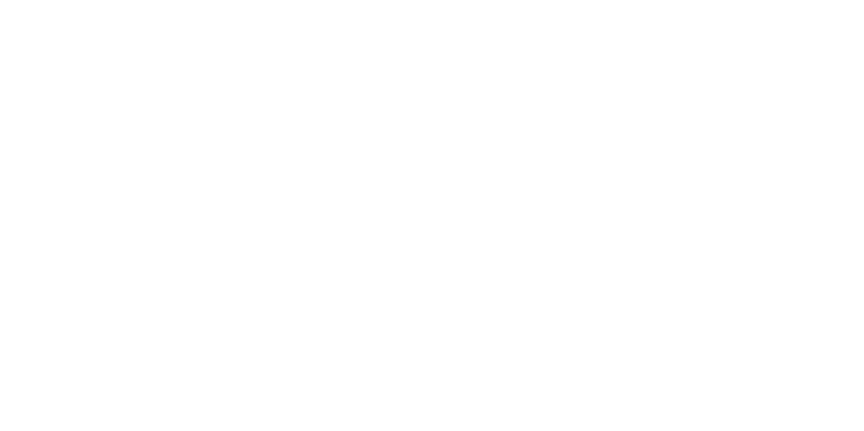 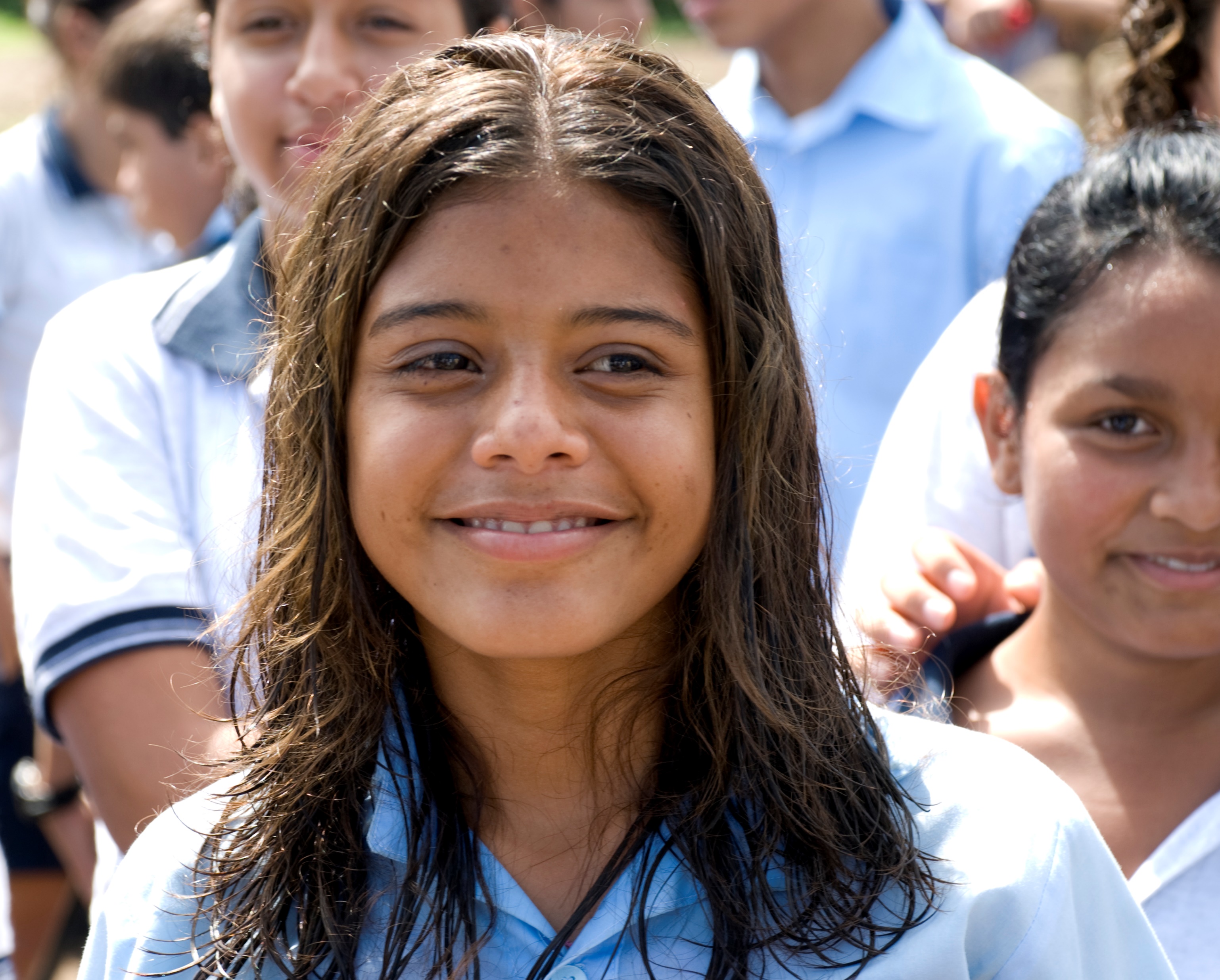 Needs Assessment ofOut-of-School Time Programs in the District of Columbia
D.C. Policy Center
October 2017
1
About the D.C. Policy Center
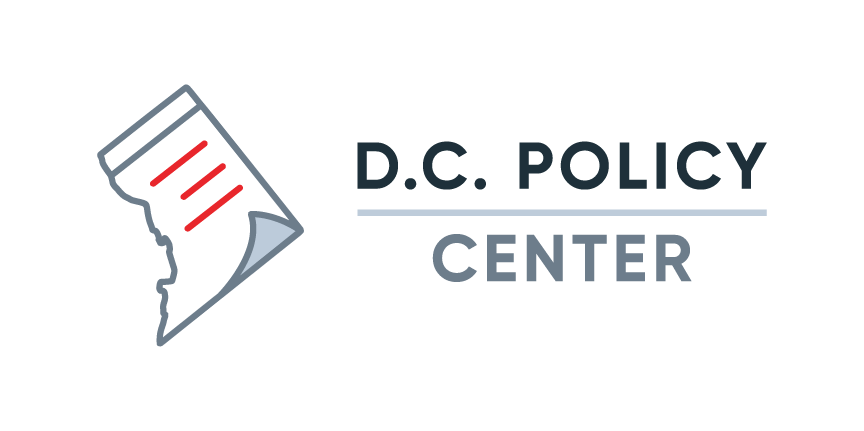 Founded in 2016
Non-profit, non-partisan think tank
Local policy (D.C. and the metropolitan area)
Website: dcpolicycenter.org
Twitter: @dcpolicycenter
2
/
Overview of this report
3
Why do we care about out-of-school time programs?
4
Findings: OST capacity
5
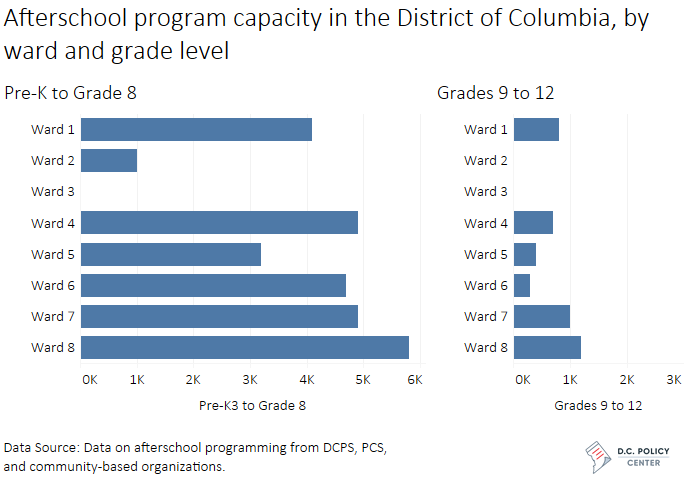 6
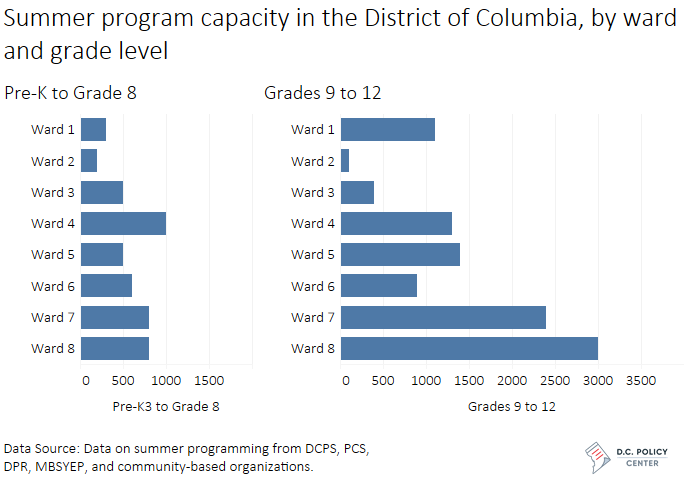 7
Four potential metrics of need for OST programs in D.C.
8
Estimated gaps in OST program capacity under four policy goals
9
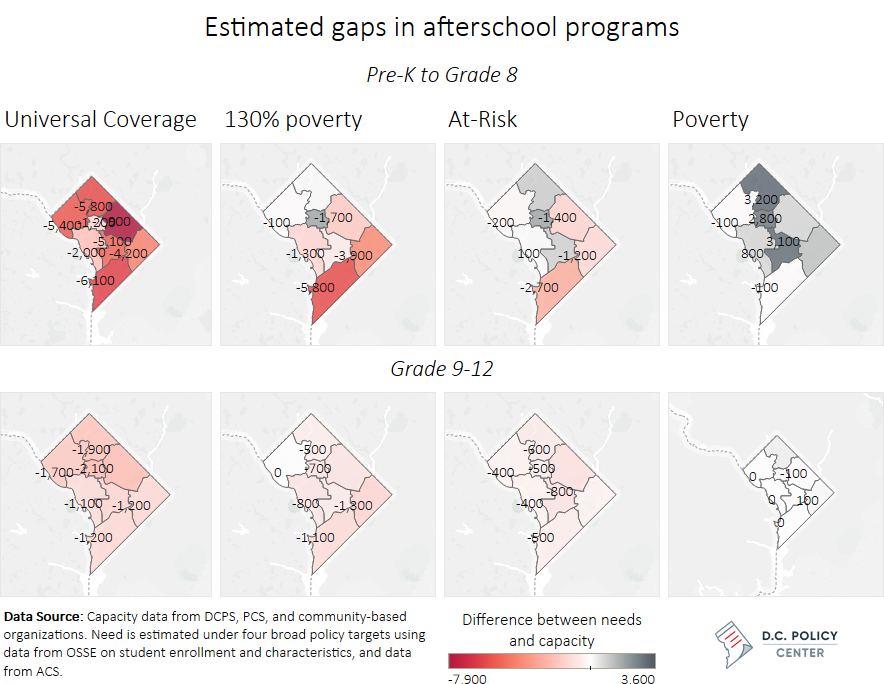 10
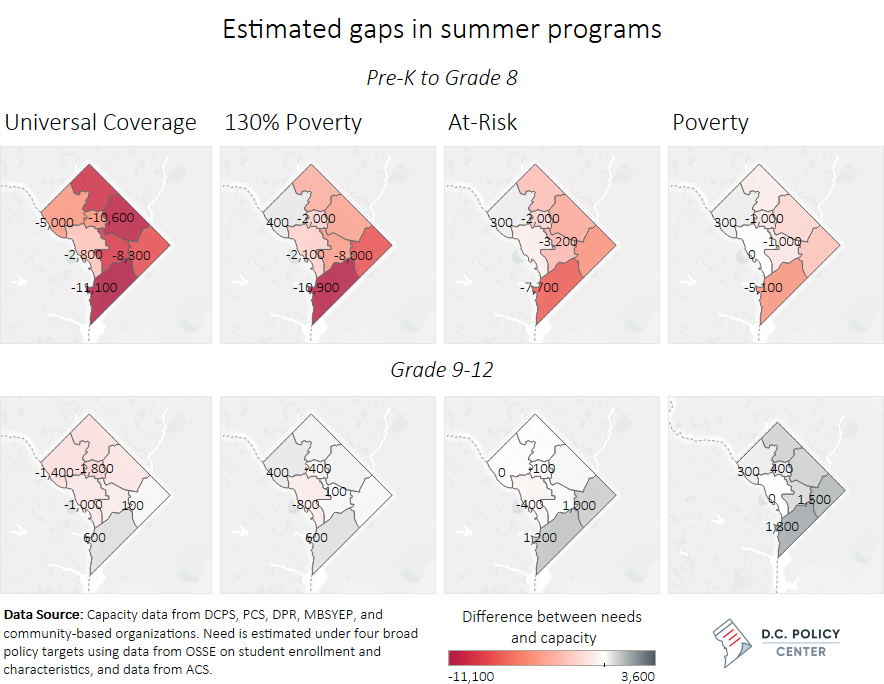 11
Parent and caregiver experiences
12
Youth experiences (high school-age)
13
Recommendations: Three main areas
14
/
I. Recommendations on data collection
15
/
II. Recommendations for additional research
16
/
III. Recommendations on quality and effectiveness based on focus group discussions
17
Data sources
18
Full report available at dcpolicycenter.org
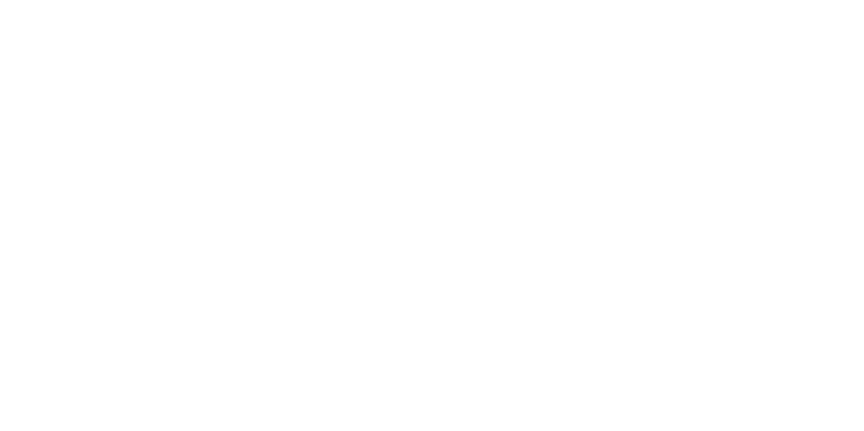 19